‘Defining emerging in pharma’ Survey*
FC Business Intelligence – London
https://www.surveymonkey.com/sr.aspx?sm=J5q6TUPPdMX7mHtbc0Tj0ROM_2fyGcMvk20ycHo_2f6YMzU_3d
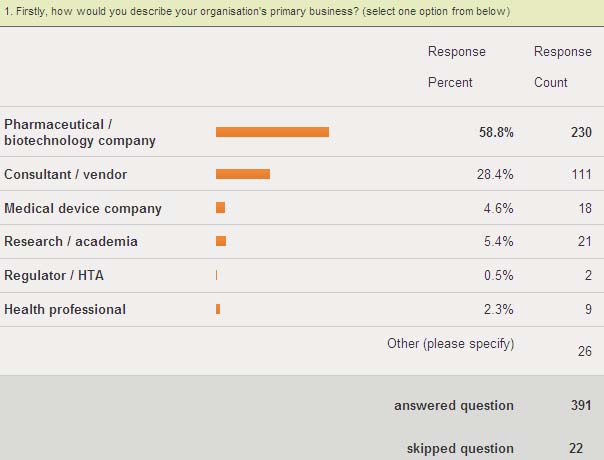 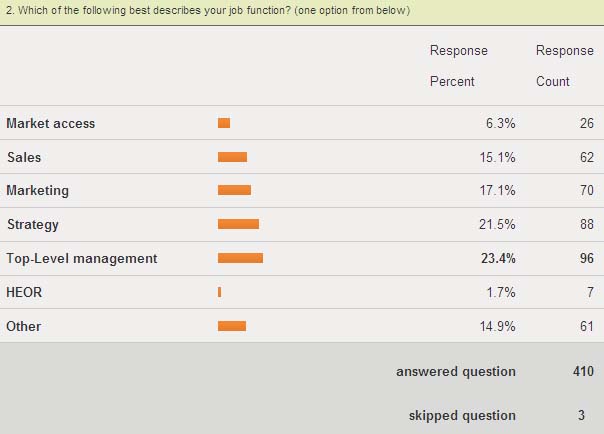 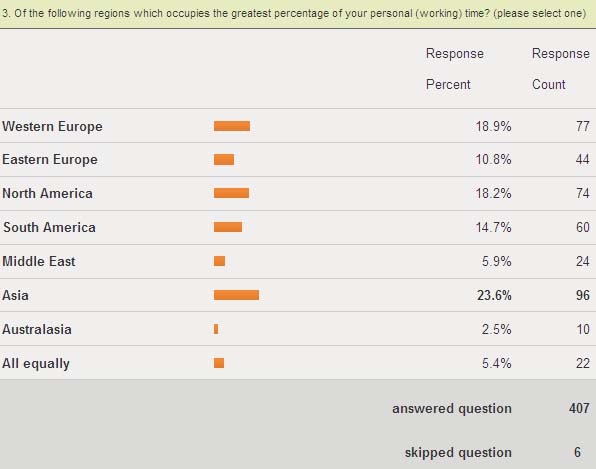 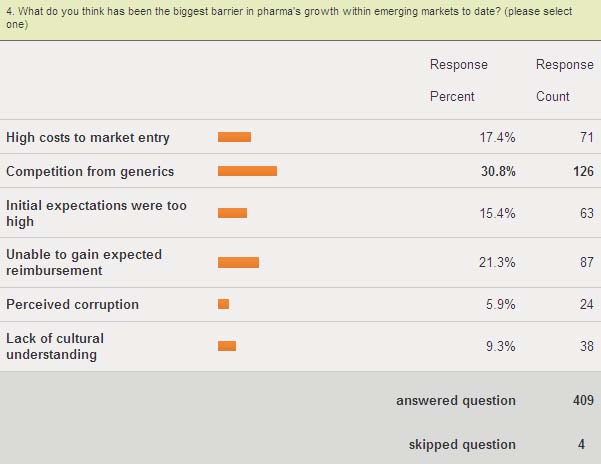 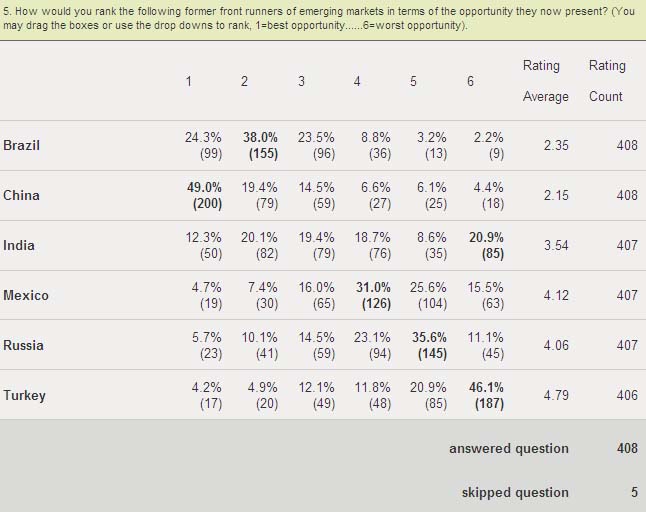 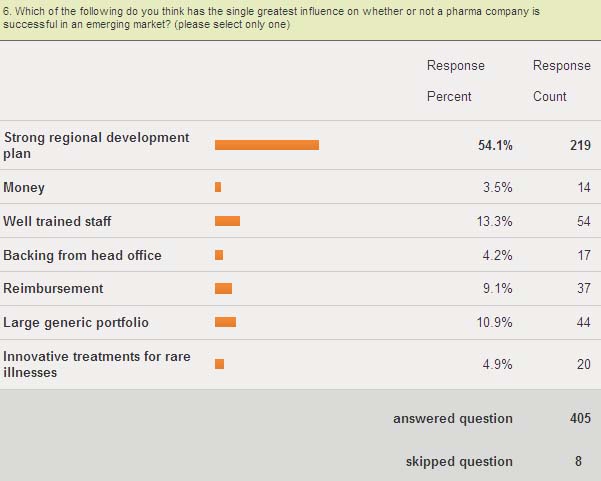 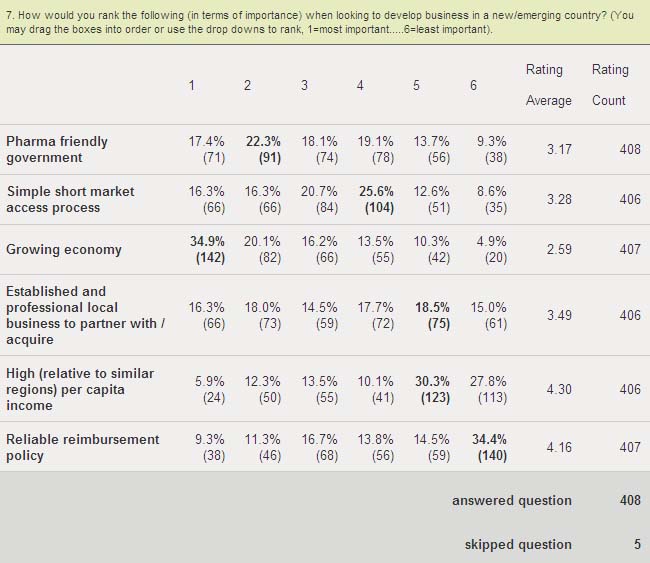 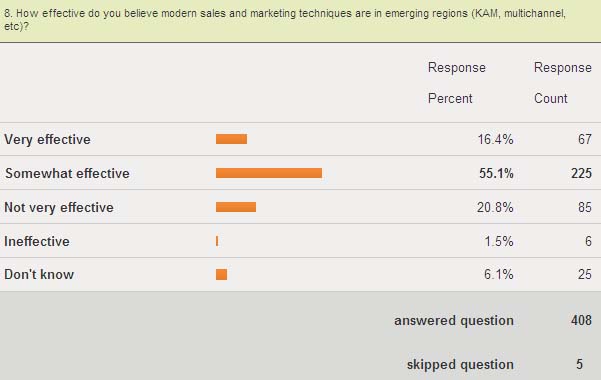 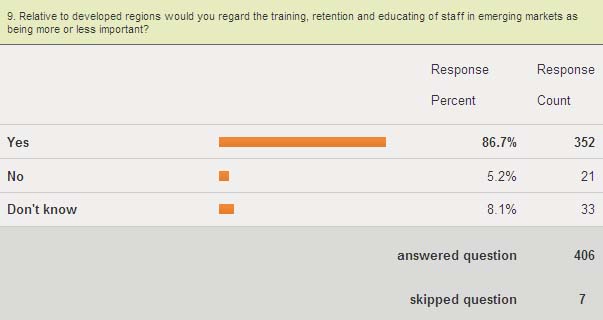 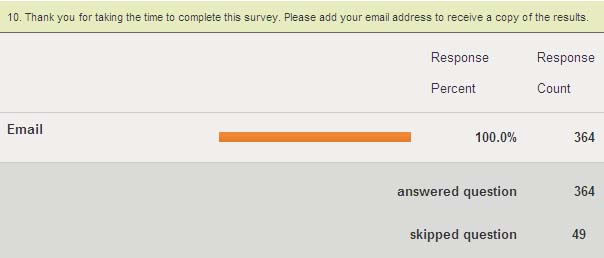